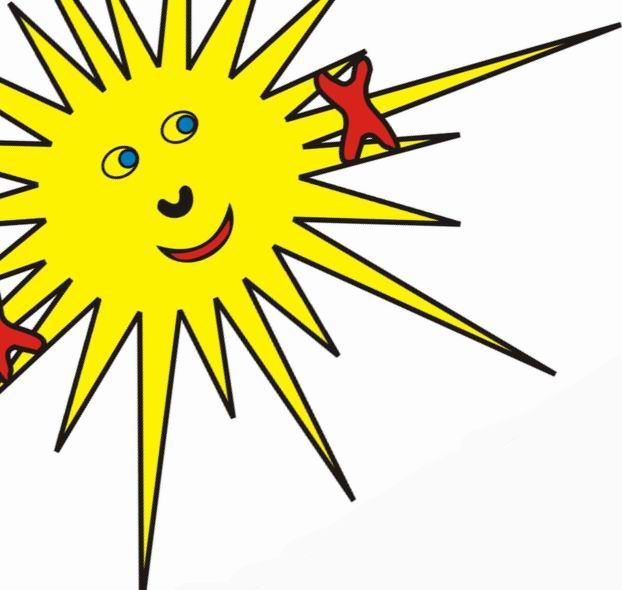 IZBIRNI PREDMETI 2023/2024
ŠPORT ZA SPROSTITEV 
8. razred (35 ur)
Osnovna šola Šmarjeta

Učitelji športa
IZ VSEBIN:
Vaje za vzdrževanje in razvoj moči, hitrosti, koordinacije, vzdržljivosti;
Kegljanje, petanka: novi športni panogi, sodelovanje z upokojenci
Namizni tenis (utrjevanje in poglabljanje znanja);
Plavanje (utrjevanje znane tehnike plavanja in nadgradnja);
Badminton (spoznavanje nove športne panoge).
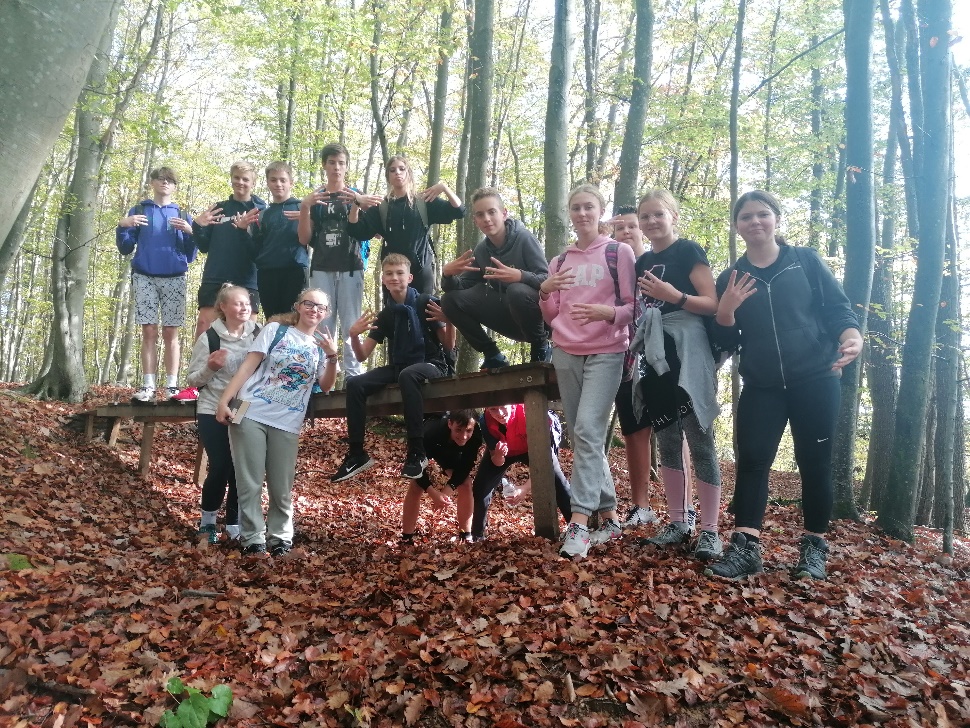 OPREDELITEV PREDMETA:
Program izbirnega predmeta dopolnjuje osnovni program športne vzgoje.

Namen enoletnega programa Športa za sprostitev je : spoznavanje novih športnih panog, še posebej tistih, ki jih pri rednem pouku ni mogoče izvajati, a so  pomembne za preživljanje prostega časa  v vseh življenjskih obdobjih.

Spoznavanje vplivov različnih gibalnih sposobnosti na zdravje.

Razumevanje duševne in telesne sprostitve.

Nadomeščanje negativnih učinkov sodobnega življenja.
CILJI PREDMETA:
Razvijati gibalne in funkcionalne sposobnosti.

Seznanitev z novimi športi.

Prijetno doživljanje športa - sprostitev, odnos do lastnega zdravja, spodbujati medsebojno sodelovanje, razvijanje kulturnega odnosa do narave in okolja.